Дикие животные. 
Презентация выполнена Карсаковой М.Г. 
Кизильский д/с №3 /2016г./
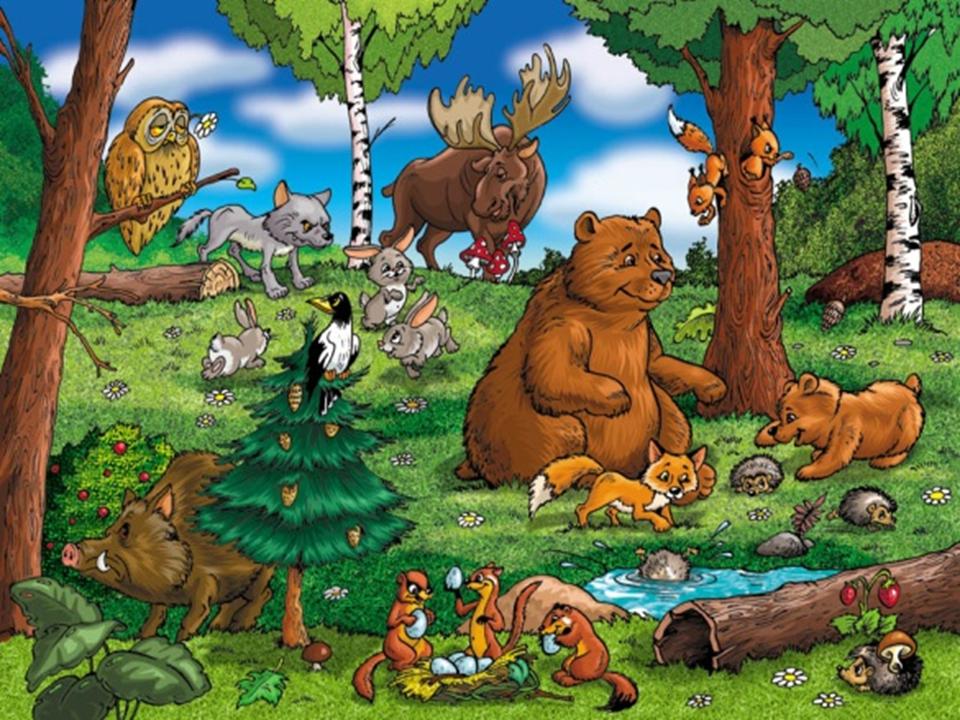 Д/и « Узнай и назови».
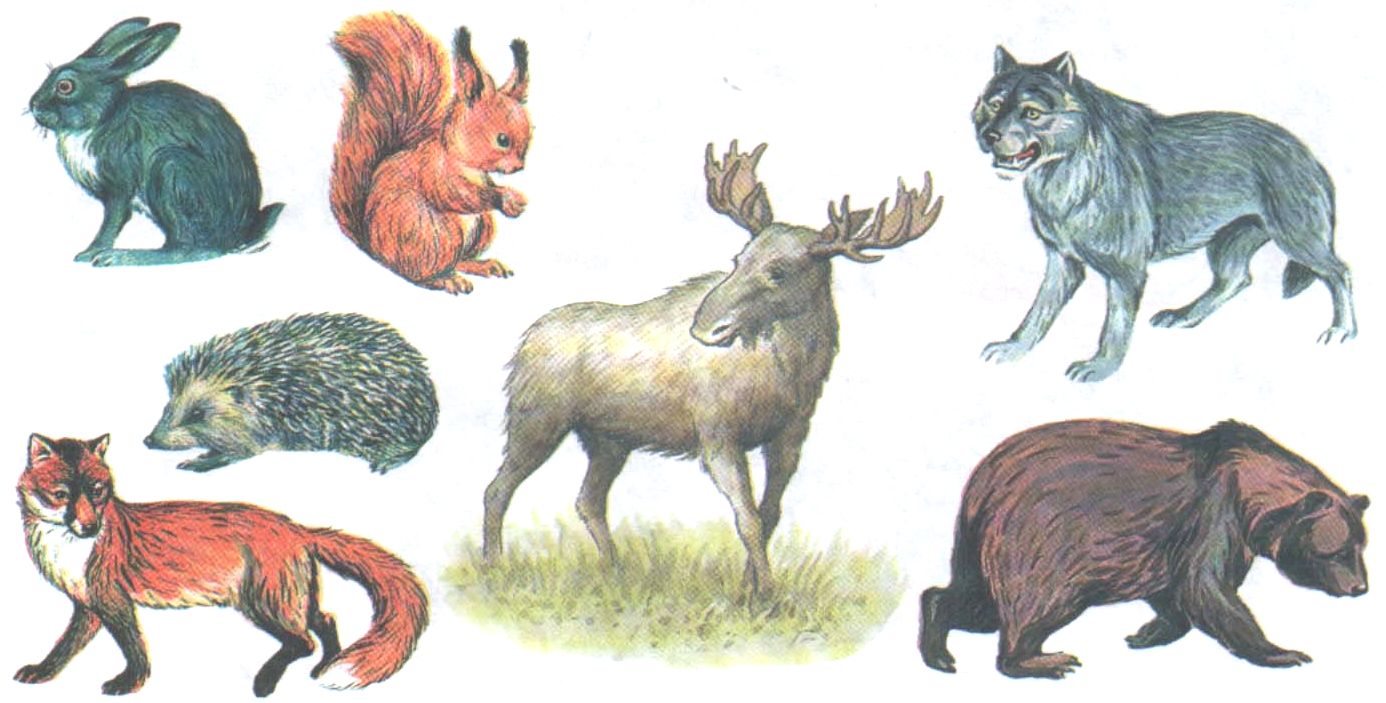 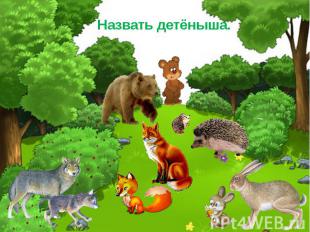 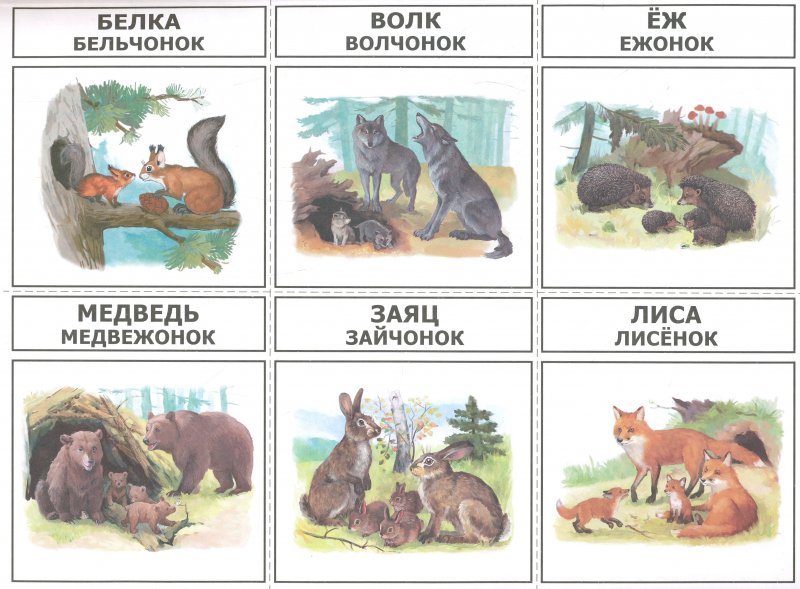 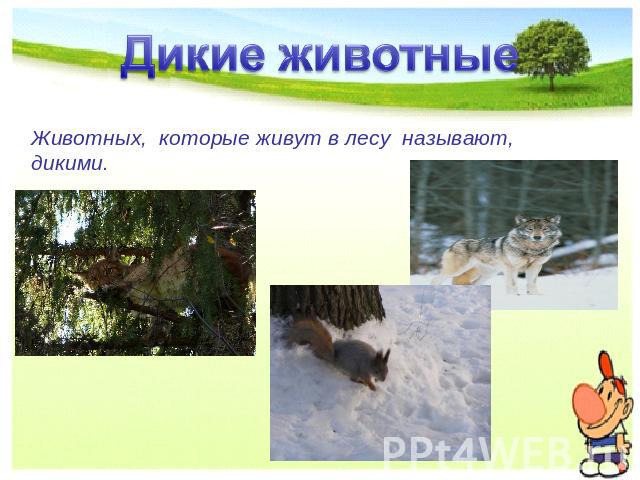 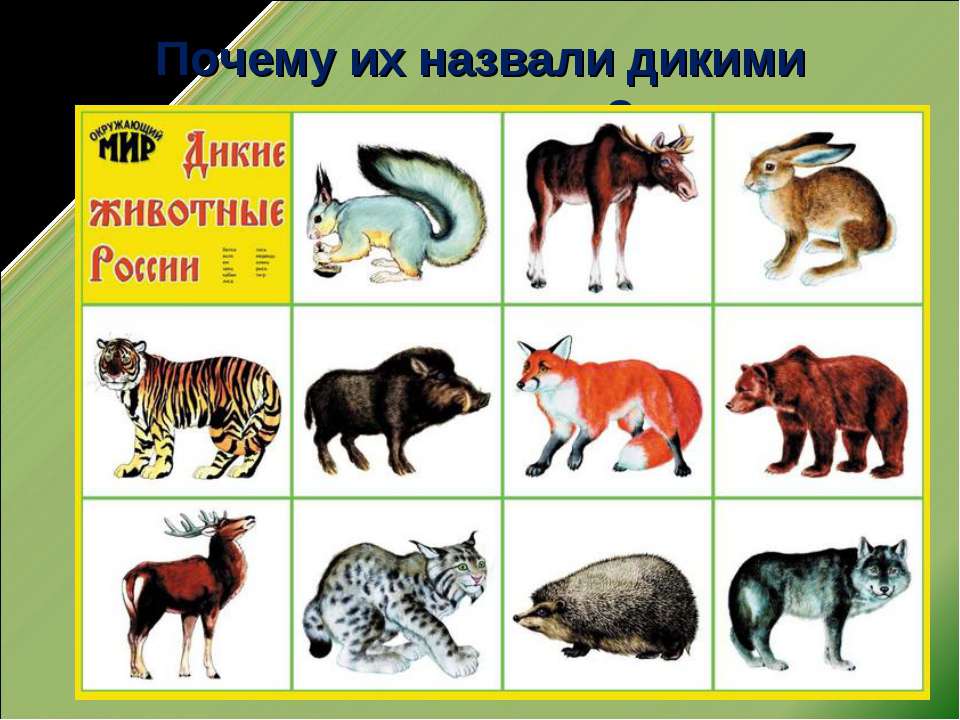 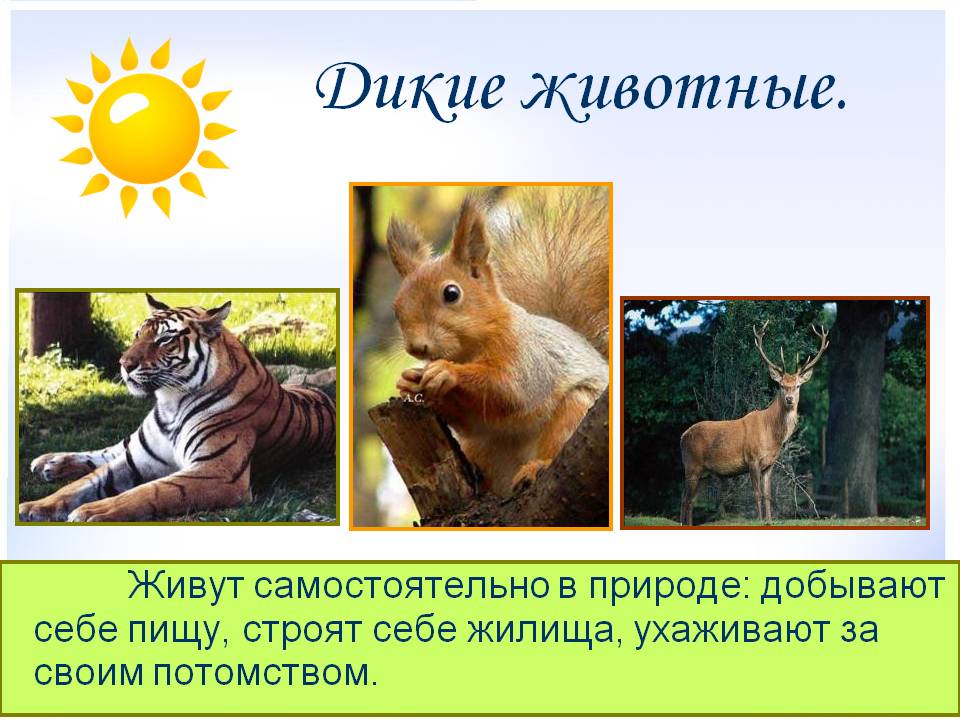 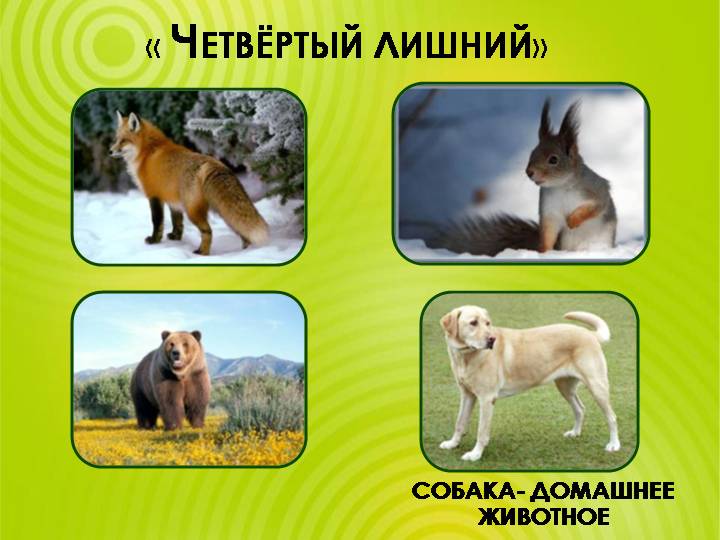 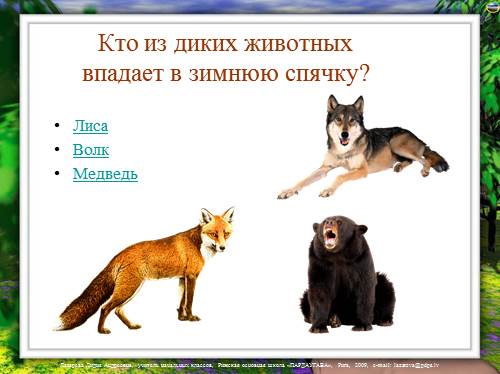 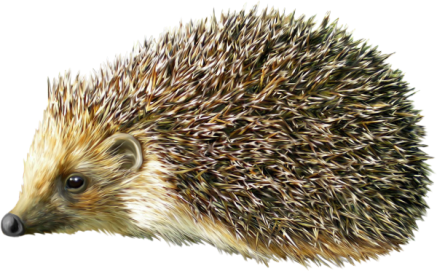 ежик
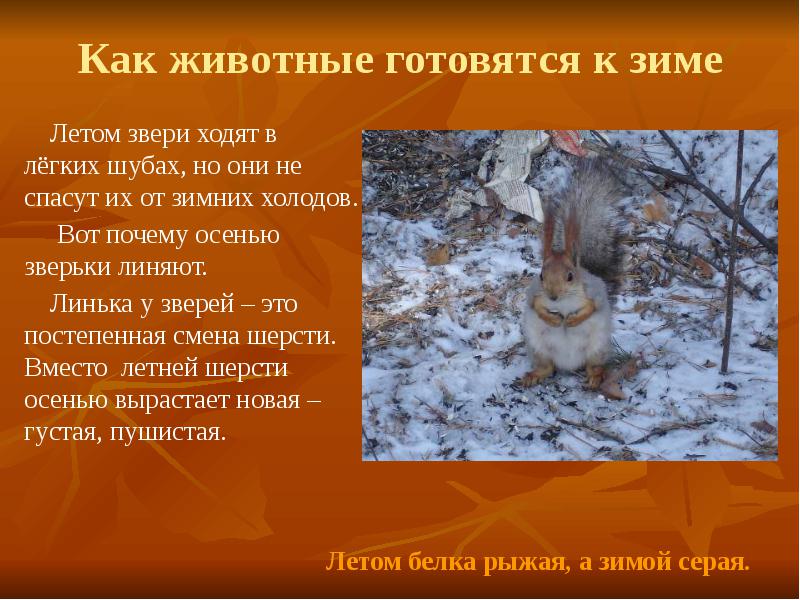 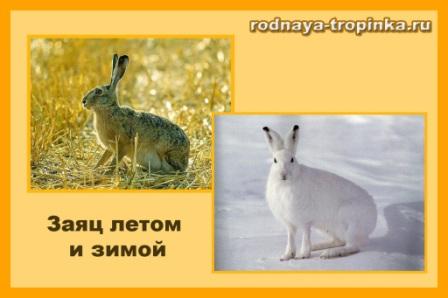 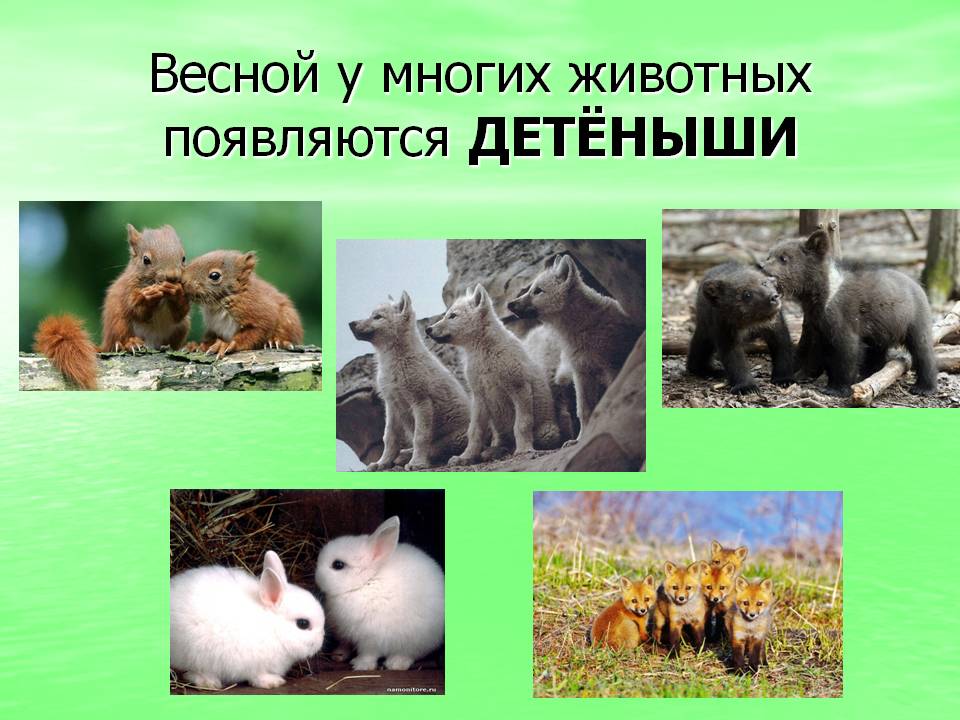 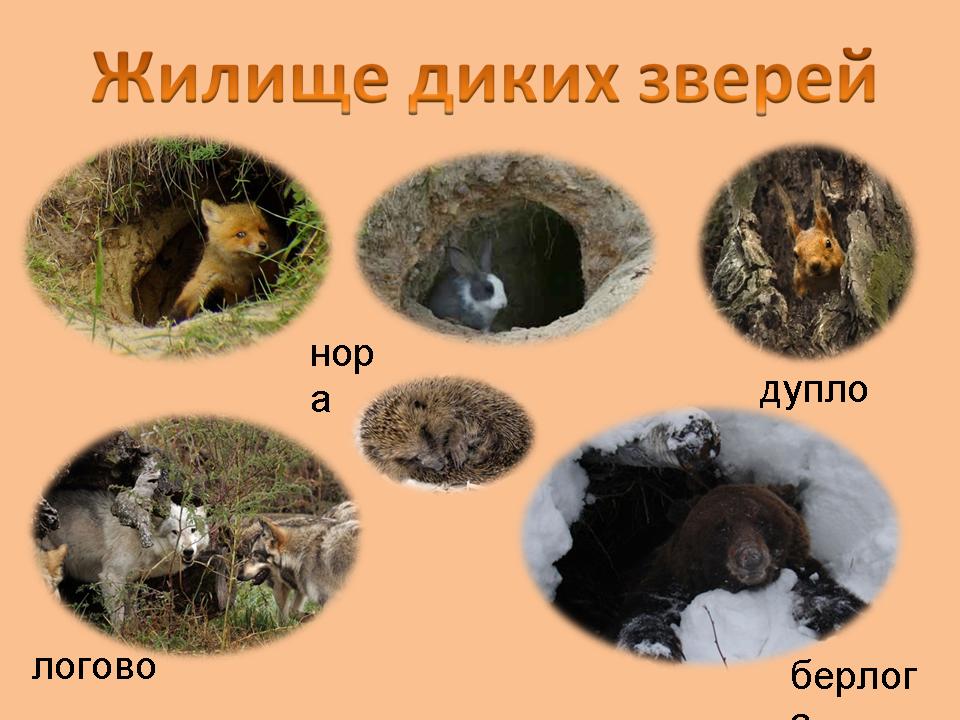 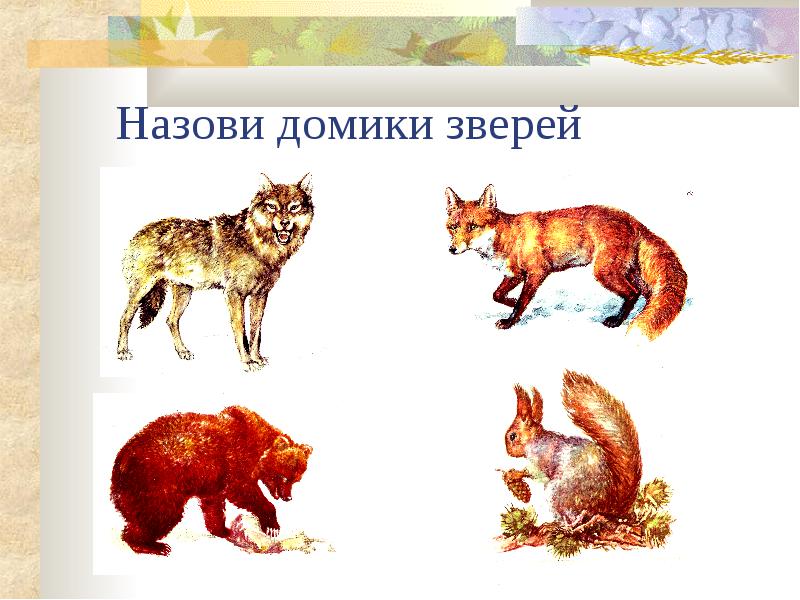 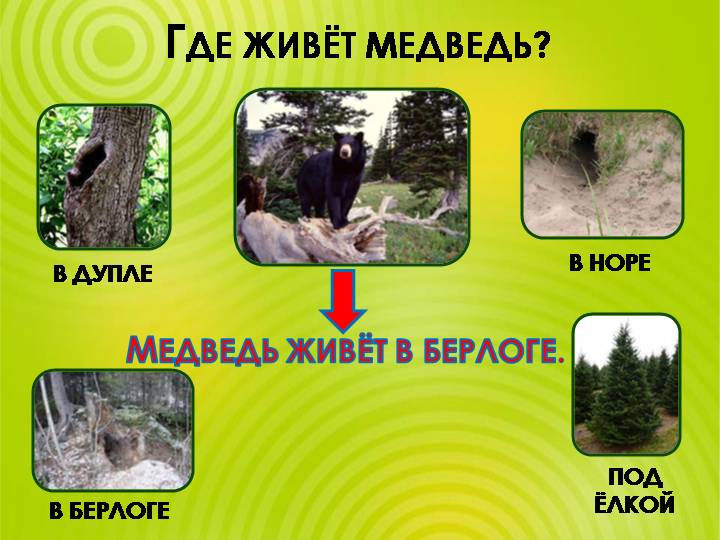 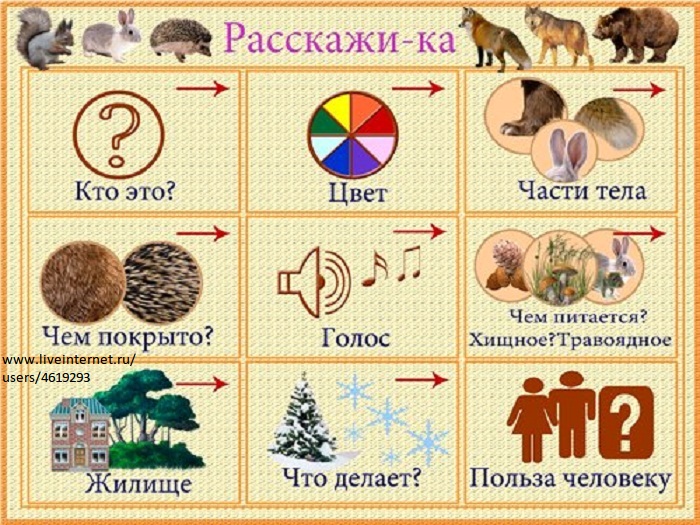 За горами, за полями,За дремучими лесамиХищник-ворищеНочами рыщет,Добычу ищет,Зубами — щелк...Кто это? ( Волк)
Сердитый недотрогаЖивёт в глуши леснойИголок очень много, А нитки ни одной.(ёж)
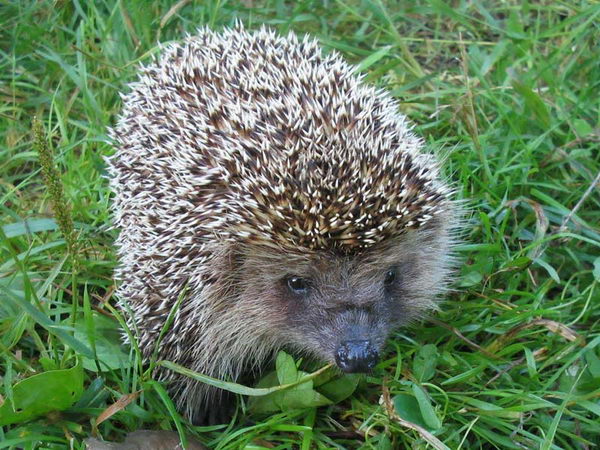 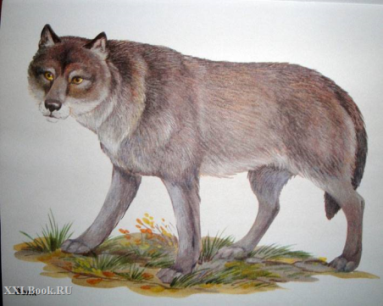 Косолапый и большой, Спит в берлоге он зимой.Любит шишки, любит мёд, Ну-ка, кто же назовет?(Медведь)
У косого нет берлоги, Не нужна ему нора.От врагов спасают ноги, А от голода – кора.(Заяц)
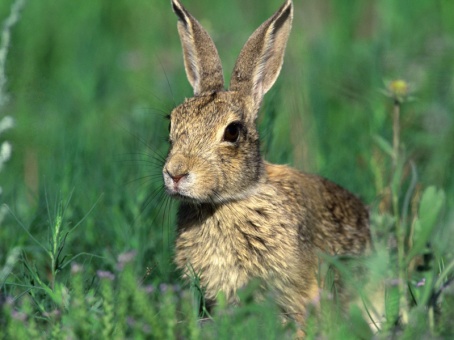 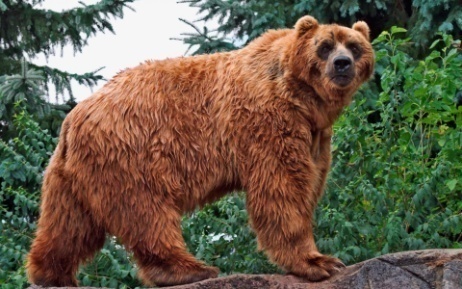 Кто с высоких толстых сосен В ребятишек шишку бросил, А в кусты через пенёк Промелькнул, как огонёк? ( Белка)
Рыжая птичница В курятник пришла, Всех кур перечла И с собой унесла. (Лиса)
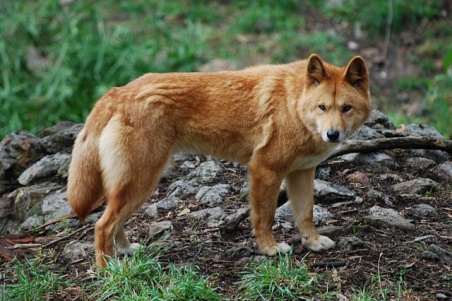 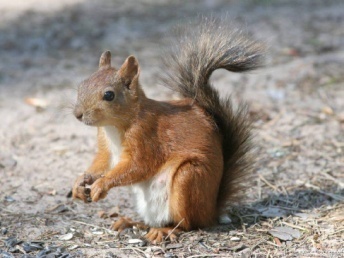 Трав копытами касаясь,Ходит по лесу красавец,Ходит смело и легко,Рога раскинув широко. (Лось)
Стройный, быстрый,Рога ветвисты.Скачет по лесу весь день,Называется … .(Олень)
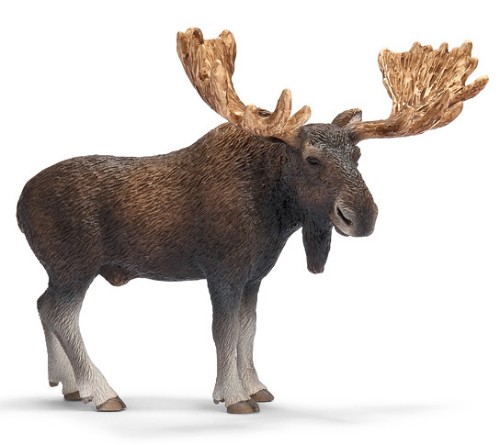 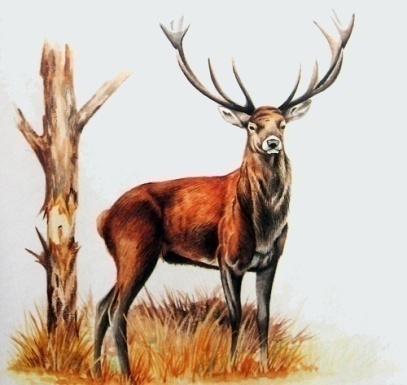 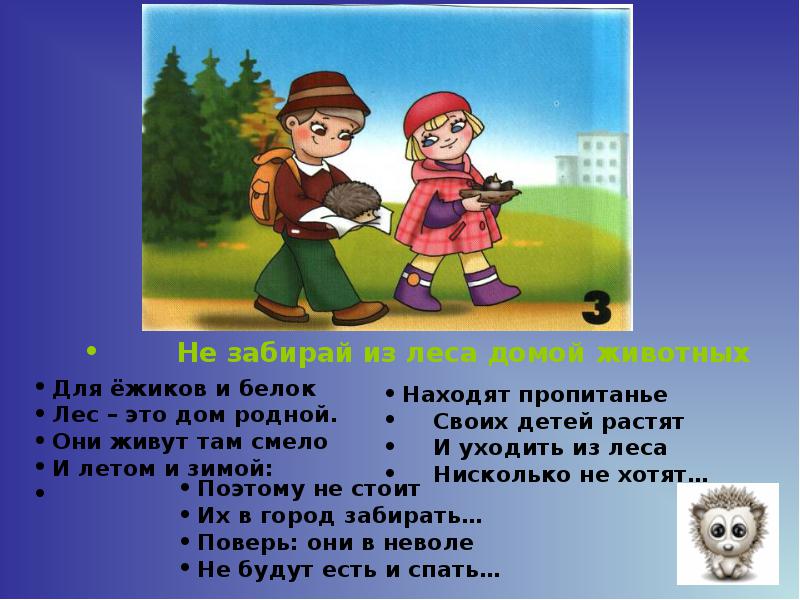 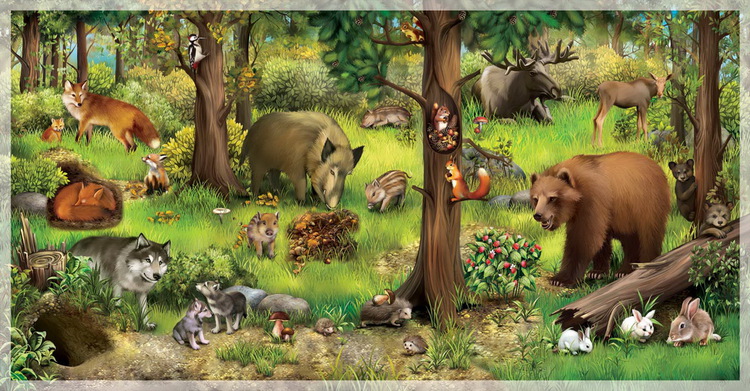 Лес полон жизни, которую нельзя нарушать!
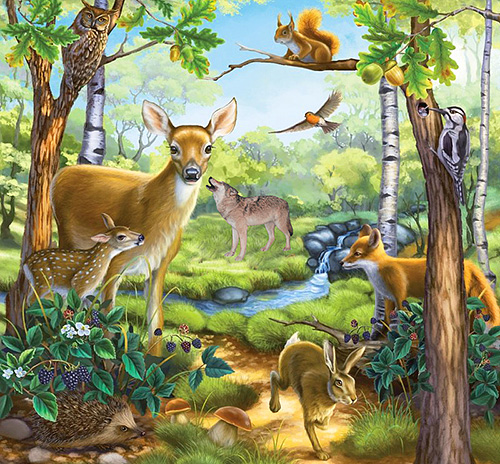 Спасибо за внимание!